1
Student Veterans, Suicide, and Firearms: Reflections on a Difficult Conversation
10/19/2024
Ted C. Bonar, Psy.d. (he, him, his)
Monteigne Long
Abby Kinch, PhD
R.J. Jenkins
2
The Problem of Veteran Suicide
2022 – U.S. Population
49,476 suicide deaths
27,032 – 54.6%
Suicide Deaths by Firearm
2021 – U.S. Veterans
6,392 suicide deaths
4,615 – 72.2%
Suicide Deaths by Firearm
Drapeau, C. W., & McIntosh, J. L. (2024). U.S.A. suicide: 2022 Official final data. Minneapolis, MN: Suicide Awareness Voices of Education (SAVE), dated January 12, 2023, downloaded from https://save.org/about-suicide/suicidestatistics.
U.S. Department of Veterans Affairs, Office of Mental Health and Suicide Prevention. 2023 National Veteran Suicide Prevention Annual Report. 2023. Retrieved October 15, 2024 from https://www.mentalhealth.va.gov/docs/data-sheets/2023/2023-National-Veteran-Suicide-Prevention-Annual-Report-FINAL-508.pdf.
10/19/2024
3
The Problem of Veteran Suicide
Suicide is the second leading cause of death for all Veterans aged 18 – 44.
U.S. Department of Veterans Affairs, Office of Mental Health and Suicide Prevention. 2023 National Veteran Suicide Prevention Annual Report. 2023. Retrieved October 15, 2024 from https://www.mentalhealth.va.gov/docs/data-sheets/2023/2023-National-Veteran-Suicide-Prevention-Annual-Report-FINAL-508.pdf.
10/19/2024
4
“I held a gun to my head last night. I’m not even sure why I didn’t do anything.”
How should we address this problem?
10/19/2024
5
The Problem of Suicide
Suicide is about psychological pain and the desire to be free from that pain.
Suicide is not about impulsiveness. (But crisis can escalate quickly.)
Suicidal crises are not mysterious.
Suicide crises are temporary.
Suicide attempts involving a firearm result in death 90% of the time.
Means substitution is rare.
Suicidal crises can be treated.
We can plan for hard days…Veterans are exceptional at this.
10/19/2024
6
Lethal Means Safety
Placing
TIME and DISTANCE
Between a person in crisis and an identifiable method of suicide.
10/19/2024
7
The Problem of…the conversation
Campus, Veteran, Firearm-owner concerns
Common misunderstanding of what drives suicide
Having the conversation upstream of a suicide crisis
Chain of command…or the lack thereof
Others…
10/19/2024
8
Panel Discussion
What are the needs of having this conversation with student veterans?
10/19/2024
9
Panel Discussion
What are the challenges of having this conversation with student veterans?
10/19/2024
10
Panel Discussion
When, specifically, can we have this discussion?
10/19/2024
11
Panel Discussion
Who can/should, lead this discussion?
10/19/2024
12
Panel Discussion
How do we engage student veterans for this discussion?
10/19/2024
13
Full Panel
Q/A
10/19/2024
14
Thank You…
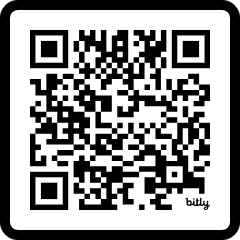 Ted C. Bonar, PsyD
Clinical Psychologist
773.426.5147
tcbonar@gmail.com
www.tedbonar.com
10/19/2024